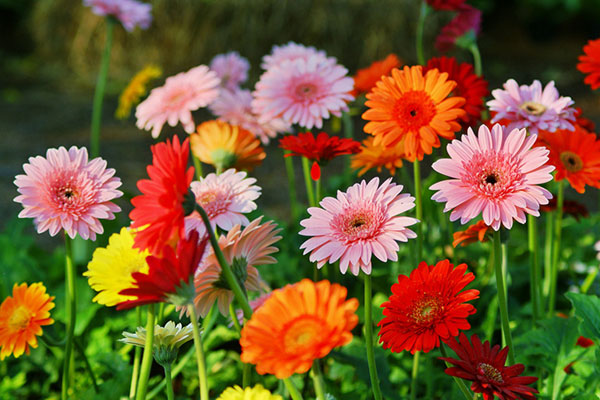 Hoa ®ång tiÒn
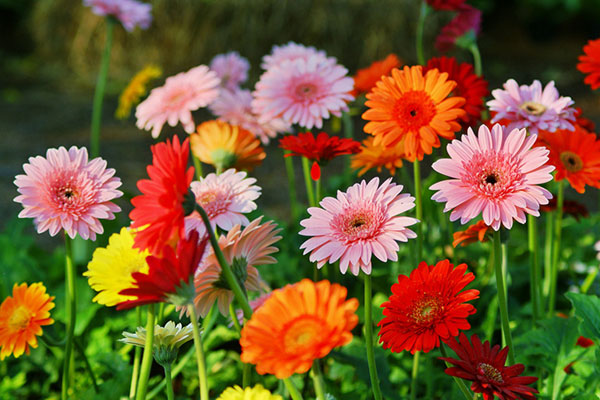 g
a
®
n
H
o
å
n
t
i
Ò
g
g
o
g
G
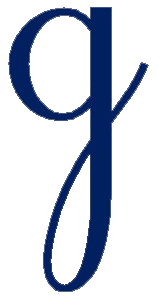 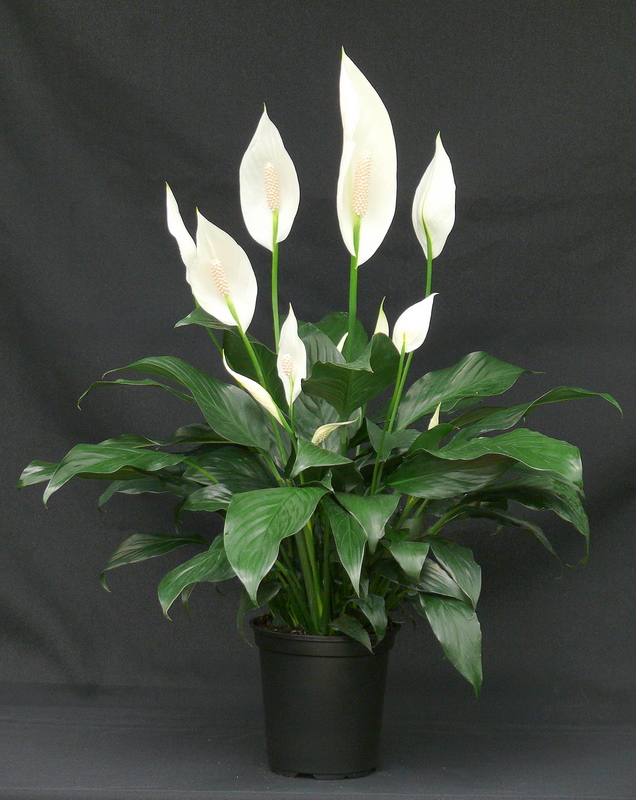 Hoa lan ý
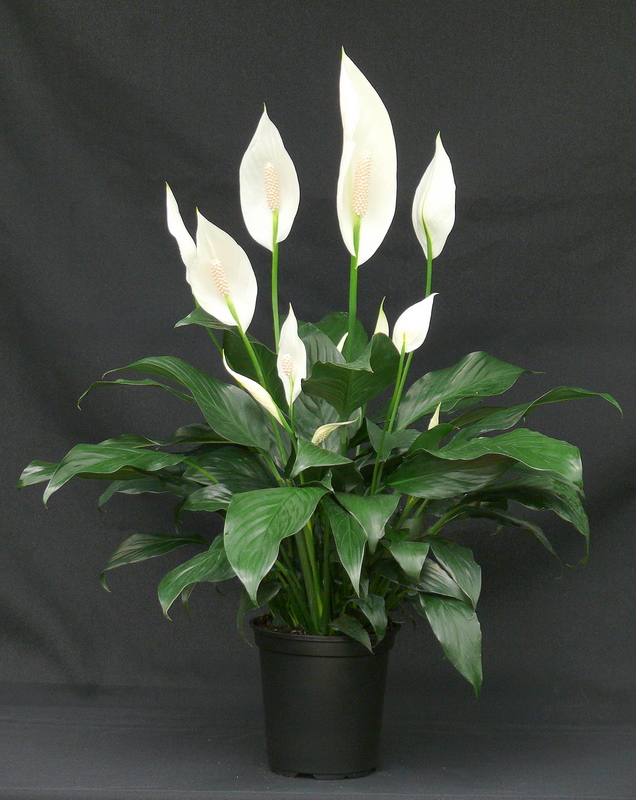 a
l
n
H
o
a
ý
y
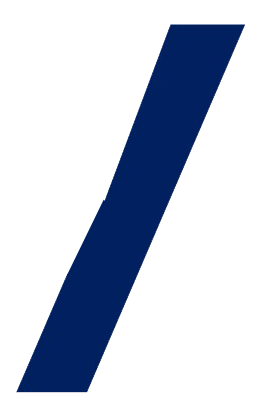 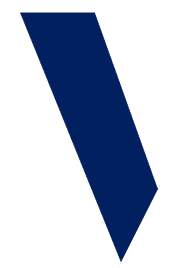 y
Y
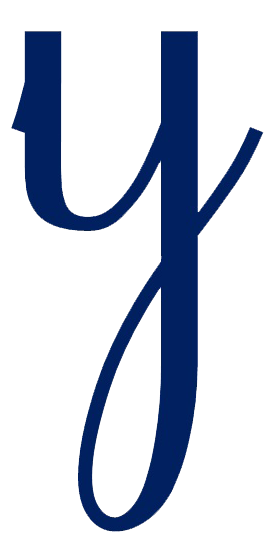 g
y